SMPG, South Africa 12 to 14 November 2013
Brian du PlessisPost Trade Services Division25 April 2013
Agenda
Conference Venue
Reservations
FNB Conference Centre
Costs
Transport Arrangements
Contact Details
Places of Interest
Questions
Conference Venue
FNB Conference Centre  – 114 Grayston Drive 
Located in the Sandton CBD
Within 15 minutes walk from the Gautrain station and Sandton City shopping mall and restaurants
Complimentary Shuttle services are available from the conference centre on request
Reservations
JSE has pre-booked for 50 delegates
Delegates to individually confirm reservations and arrange payment directly with FNB Conference Centre by no later than 20 September 2013
FNB Conference Centre
FNB Conference Centre
FNB Conference Centre
Costs
Accommodation costs have been negotiated on a block booking basis 
Bed and breakfast rate is ZAR 900-00 (approximately EUR 80) per person per day
Dinner, bed and breakfast rate is ZAR 1026-00 (approximately EUR 95) per person per day
Please note that a dinner will be hosted on Wednesday 13 November 2013
Contact Details
FNB Conference Centre, 114 Grayston Drive, Sandton
Telephone : 27 11 269 8000
E-mail :  bookings@fnb.co.za 	

JSE Ltd, Gwen Lane, Sandton
Brett Kotze – Tel 27 11 520-8587 or Brettk@jse.co.za

Local travel agent - liesl@travelbyarrangement.com
Possible Alternative Accomodations in the Sandton Area
The Maslow Hotel – www.suninternational.com/maslow/contact/
The Radisson Blu Hotel – www.radissonblu.com
Hilton Sandton Hotel – www.placeshilton.com/sandton

Note that there are no pre-booking arrangements with the above hotels !
Transport Arrangements
OR Tambo International Airport to Sandton CBD – Gautrain is available daily from 05h30 to 20h30 (cost is approximately EUR 10 per single trip)
OR Tambo International Airport to FNB Conference and Learning Centre - taxi’s are available daily (cost is approximately EUR 30 to 40)
Complimentary Shuttle services are available from Gautrain Station in the Sandton CBD to the FNB Conference and Learning Centre)
Places of Interest
Guided tours to SOWETO (just outside Johannesburg) to experience life in the township and visits to a shebeen
Kruger National Park (approximately 4 hours drive each way)
Cape Town (approximately 2 hours flying time) – Table Mountain, Wine lands tours, Robben Island and visit to the prison where Nelson Mandela spent 27 years
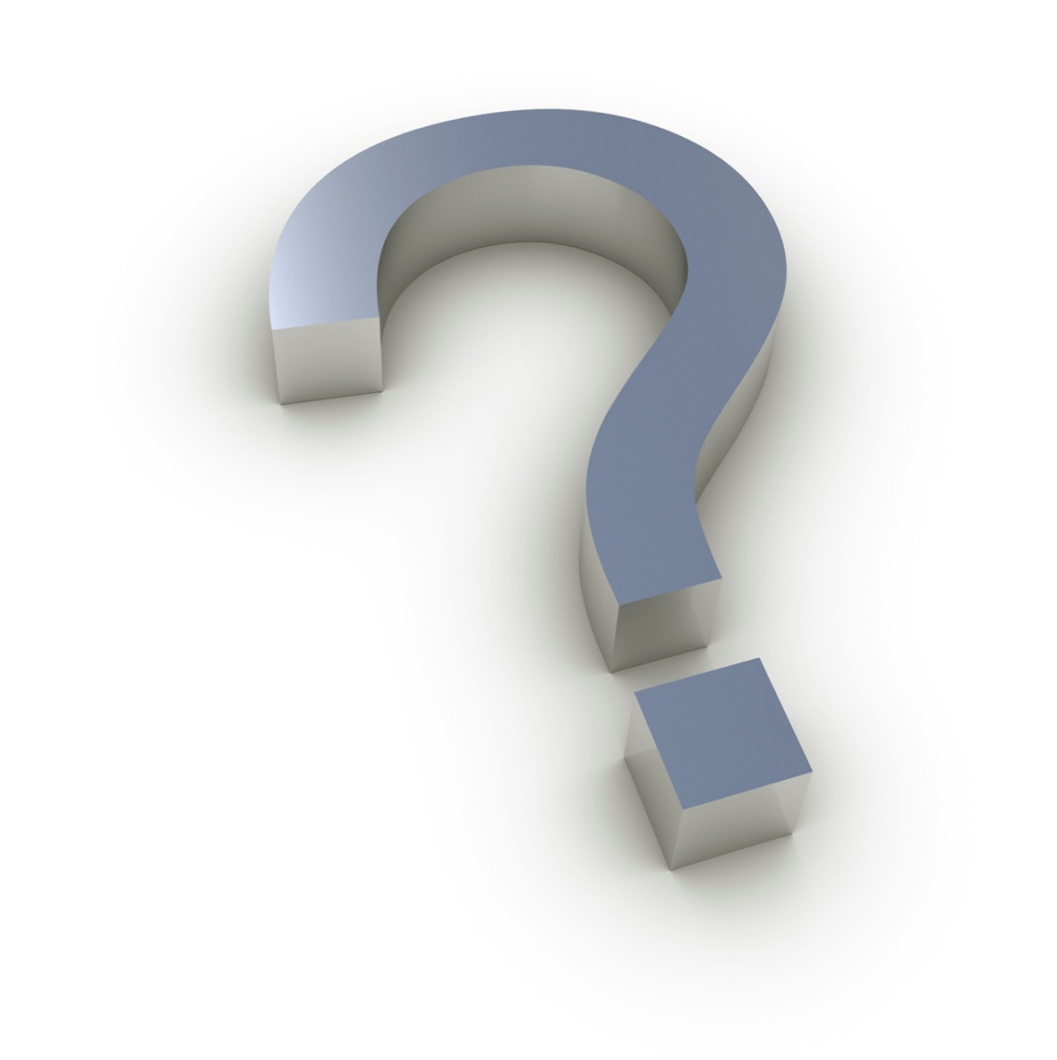 [Speaker Notes: And that’s the very brief story of the JSE and the AltX market.  Please feel free to ask any questions you might have and either myself or Noah Greenhill will do our best to answer them.]